… Θυμόμαστε:
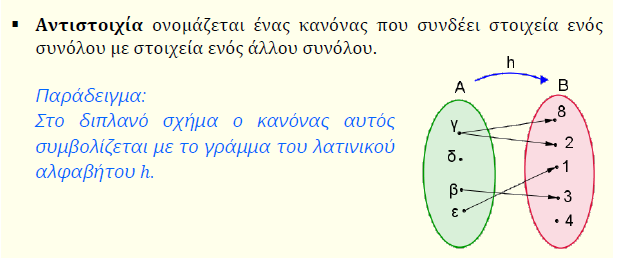 … Θυμόμαστε:
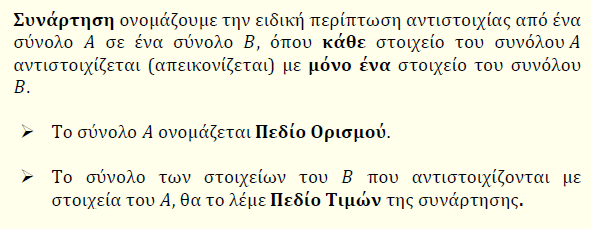 Τρόπος παρουσίασης μιας Αντιστοιχίας/Συνάρτησης:
… Θυμόμαστε:
Γραφική Παράσταση
G ={(4,2), (4,-2), (1,1), (1,-1)}
G ={(2, 4), (-2, 4), (1,1), (-1,1)}
(x, y)
y
y
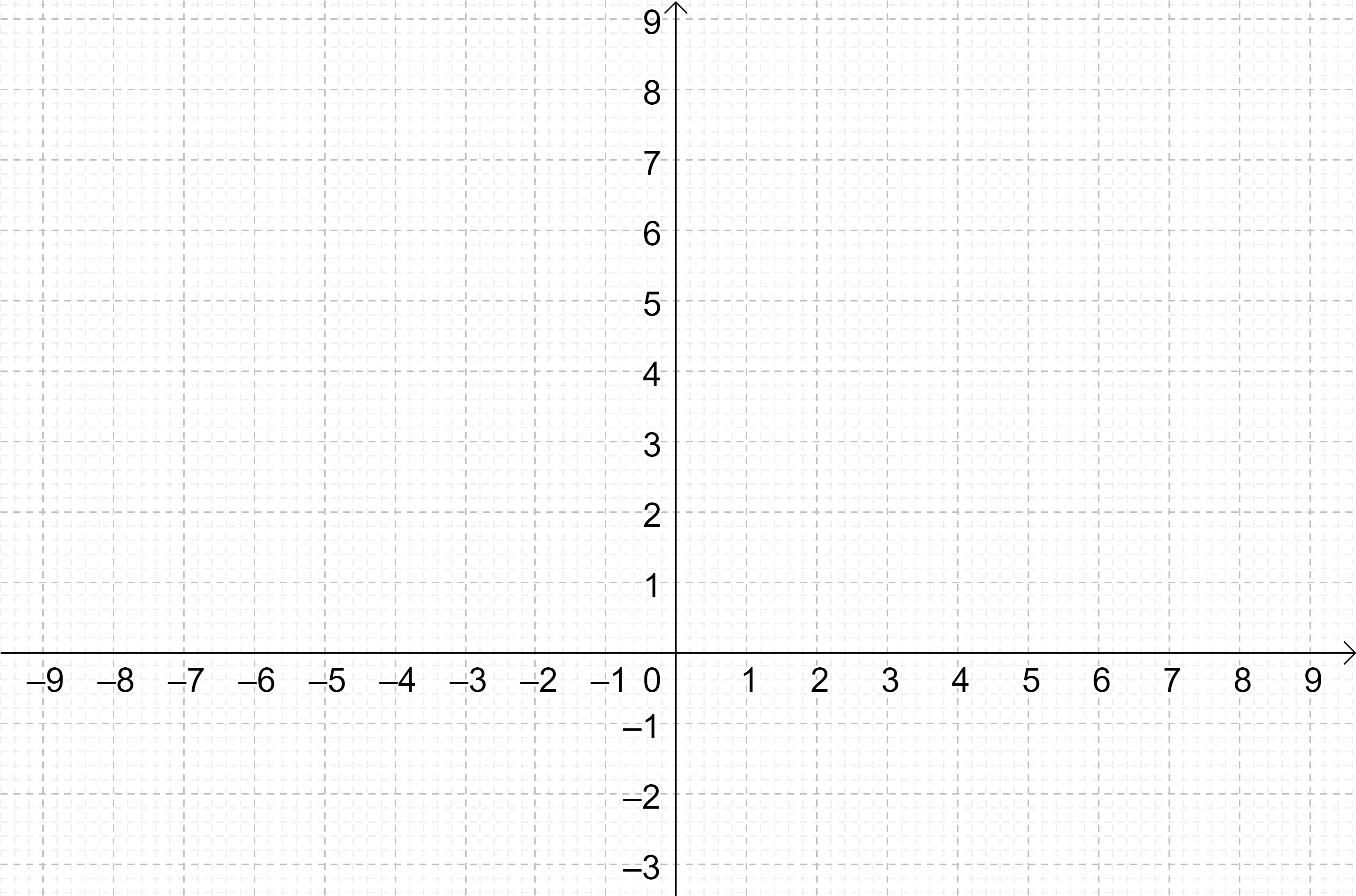 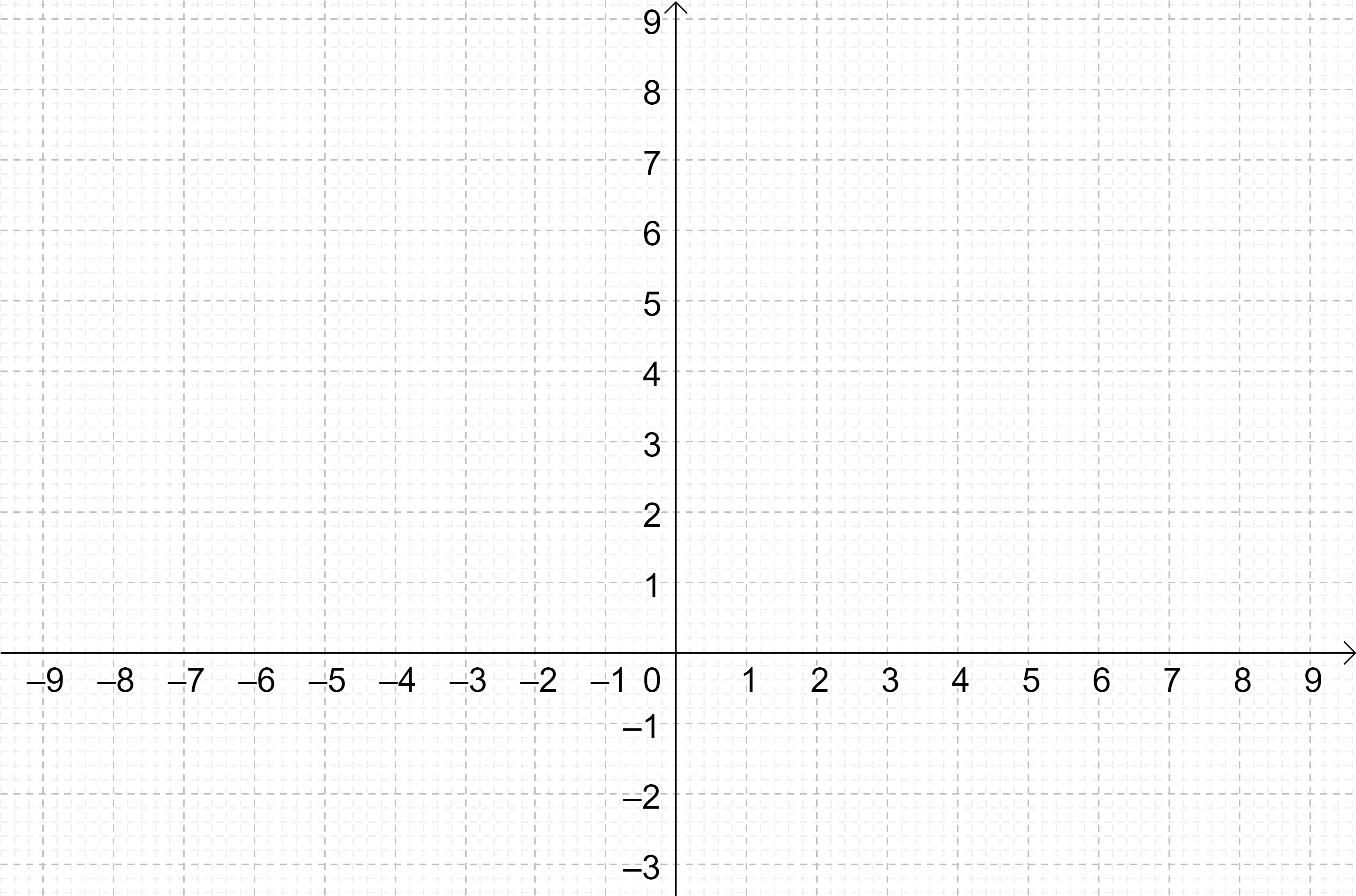 x
x
… Θυμόμαστε:
Όλοι οι τρόποι παρουσίασης μιας αντιστοιχίας είναι ισοδύναμοι!Επιλέγω αυτόν που με βοηθά περισσότερο στην κάθε περίπτωση!!!
Αν έχω άπειρα στοιχεία, μπορώ να χρησιμοποιήσω βελοειδές;
Αν θέλω να ελέγξω αν μία αντιστοιχία ορίζει συνάρτηση θα με βοηθήσει ο τύπος;
Αν το Π.Ο. είναι συνεχές, με βοηθά ο Πίνακας Τιμών;
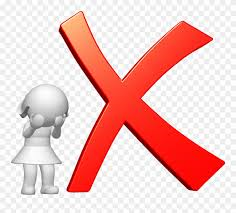 Ευθεία-Γραμμική Συνάρτηση
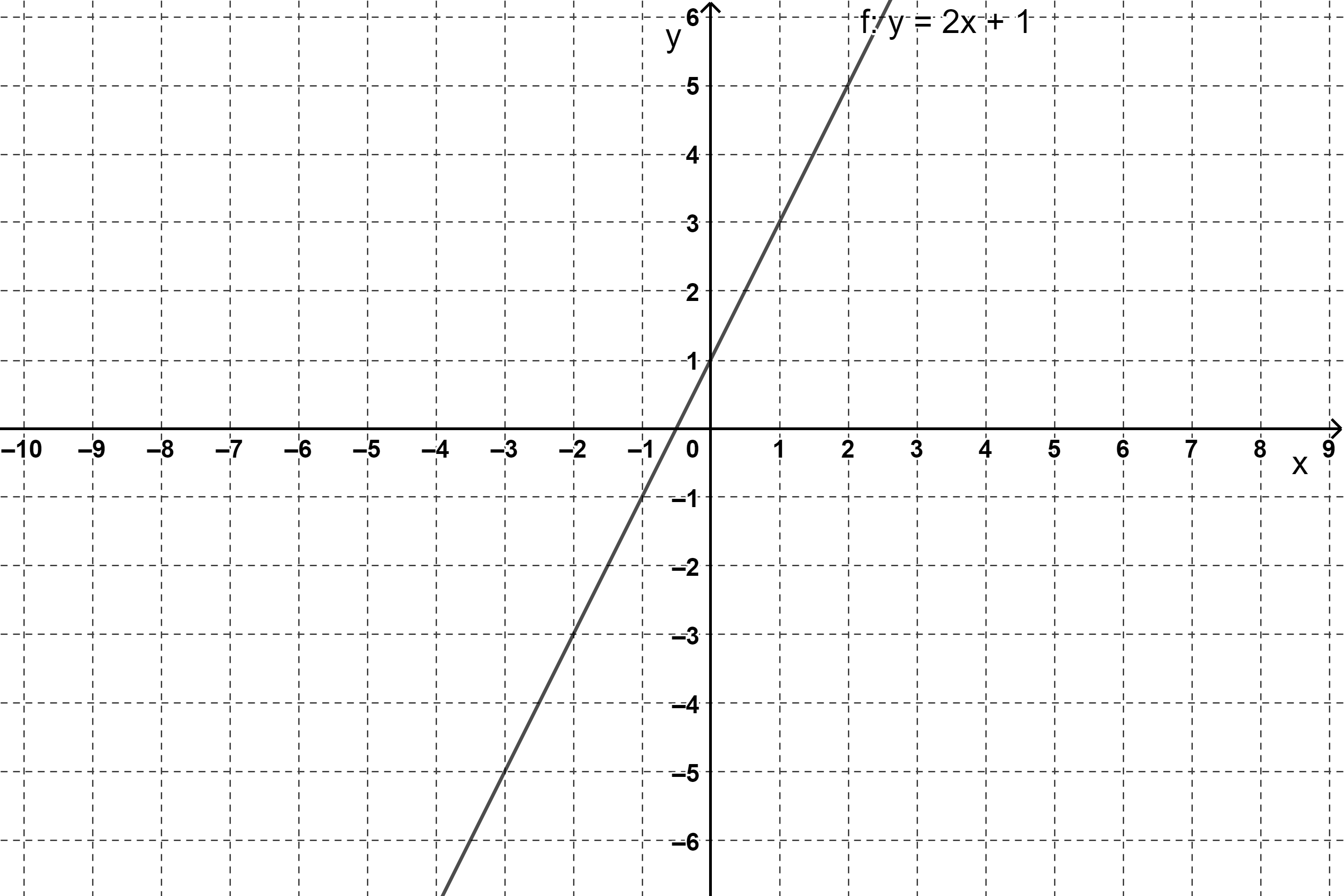 •
•
•
•
•
• Α(1,3)
•
•
•
•
•
•
•
•
•
•
•
•
• Β(-3,-5)
Ευθεία-Γραμμική Συνάρτηση: y = αx +β
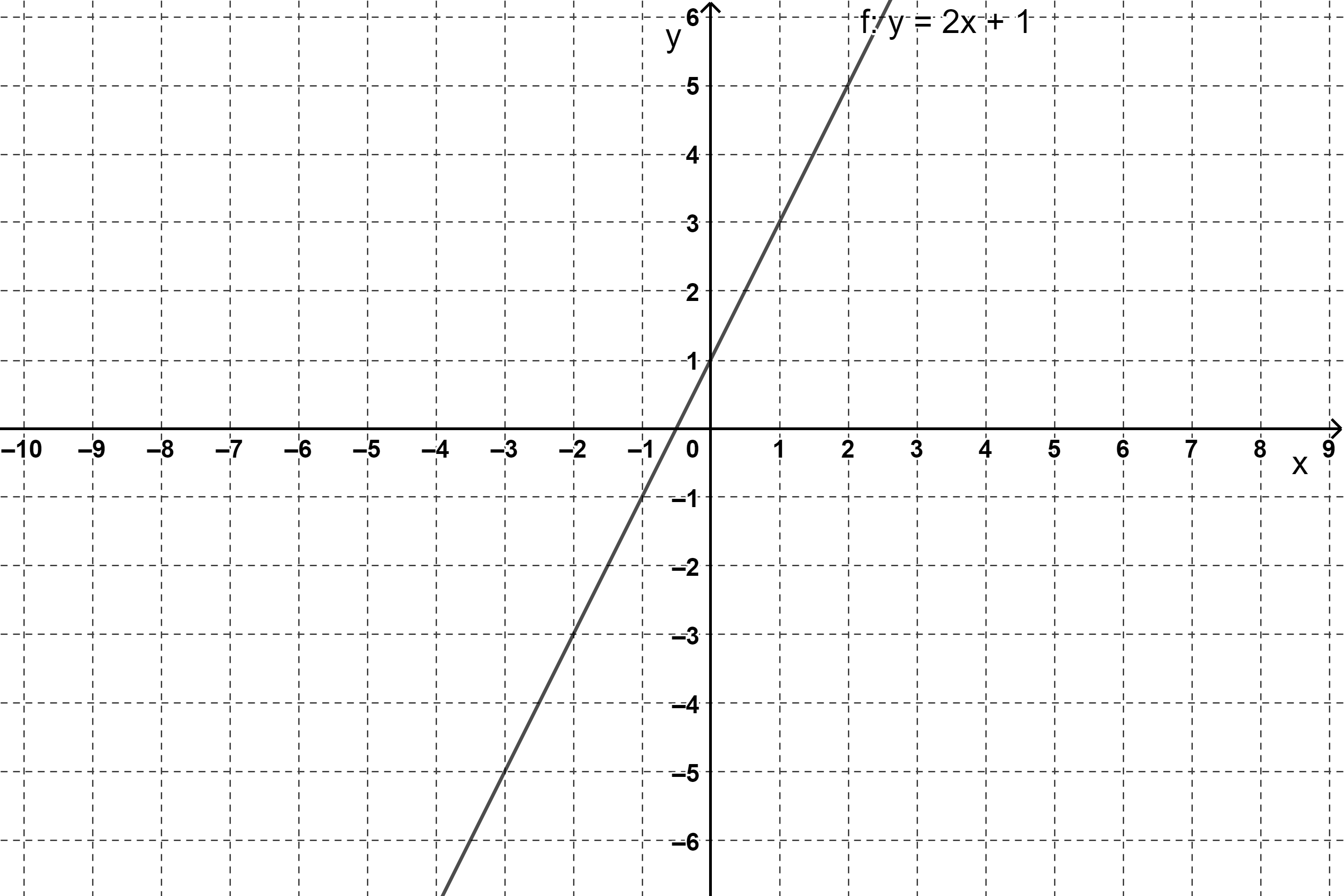 Οι συντεταγμένες (x, y) είναι διαφορετικές
     για κάθε σημείο, δηλαδή ΜΕΤΑΒΑΛΛΟΝΤΑΙ!

Άρα:   x, y: Μεταβλητές 
     x: ανεξάρτητη     y: εξαρτημένη


α, β: Παράμετροι, δηλαδή πραγματικοί 
     αριθμοί που είναι σταθεροί-ίδιοι για κάθε 
     ευθεία! 
     Η κάθε ευθεία έχει τα δικά της α και β που 
     την καθορίζουν!

      π.χ.       y=2x+1       α=2,      β=1
•
•
•
•
•
• Α(1,3)
•
•
•
•
•
•
•
•
•
•
•
•
β: Σταθερός Όρος
α: Συντελεστής του x
• Β(-3,-5)
Ευθεία-Γραμμική Συνάρτηση: y = αx +β
α: Συντελεστής του x
β: Σταθερός Όρος
y = 8x -3
α= 8
β= -3
α: Κλίση της ευθείας
(ρυθμός μεταβολής του y σε σχέση με το x)-ΜΕΤΑ!!!
y = 2 -5x
α= -5
β= 2
β= 6
β: σταθερός όρος
(μια “αρχική” τιμή που προστίθεται μία φορά μόνο!)
y = 9x
α= 9
β= 0
y = -5
α= 0
β= -5
Ευθεία-Γραμμική Συνάρτηση: y = αx +β
Κάθε σημείο (xA, yA) που ανήκει σε μια ευθεία,
επαληθεύει την εξίσωσή της!
(είναι ο κανόνας που το δημιούργησε!)
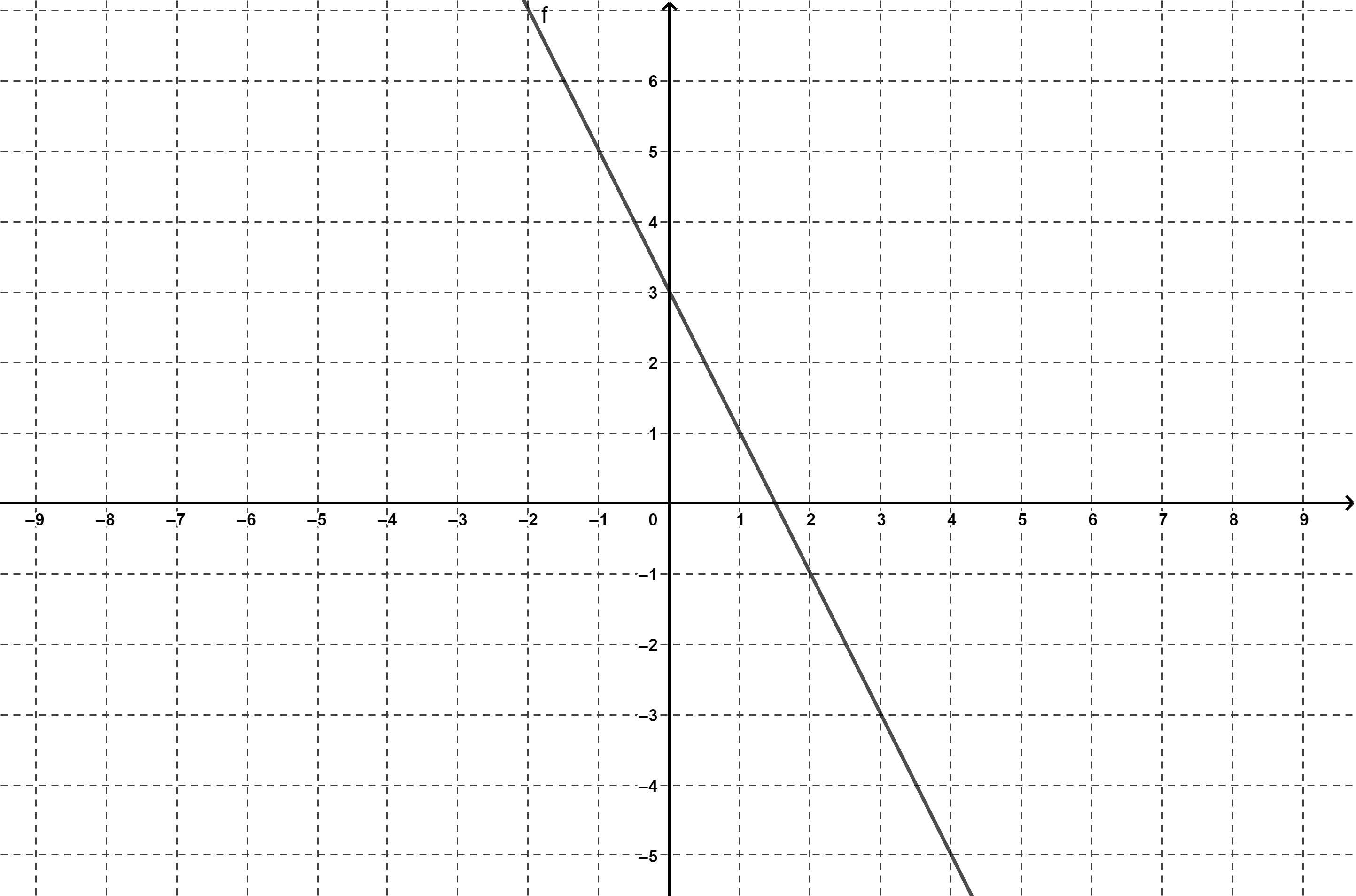 π.χ. 3α/σελ.56
Δίνεται η συνάρτηση f(x) = -2x +3.
Να εξετάσετε κατά πόσον τα σημεία (1, 3) και (4, -5) ανήκουν στην ευθεία.
• Α
Α
Β
• B
Ευθεία-Γραμμική Συνάρτηση: y = αx +β
Αντίστροφα: Αν γνωρίζω το x, 
σε ποιο y αντιστοιχεί;
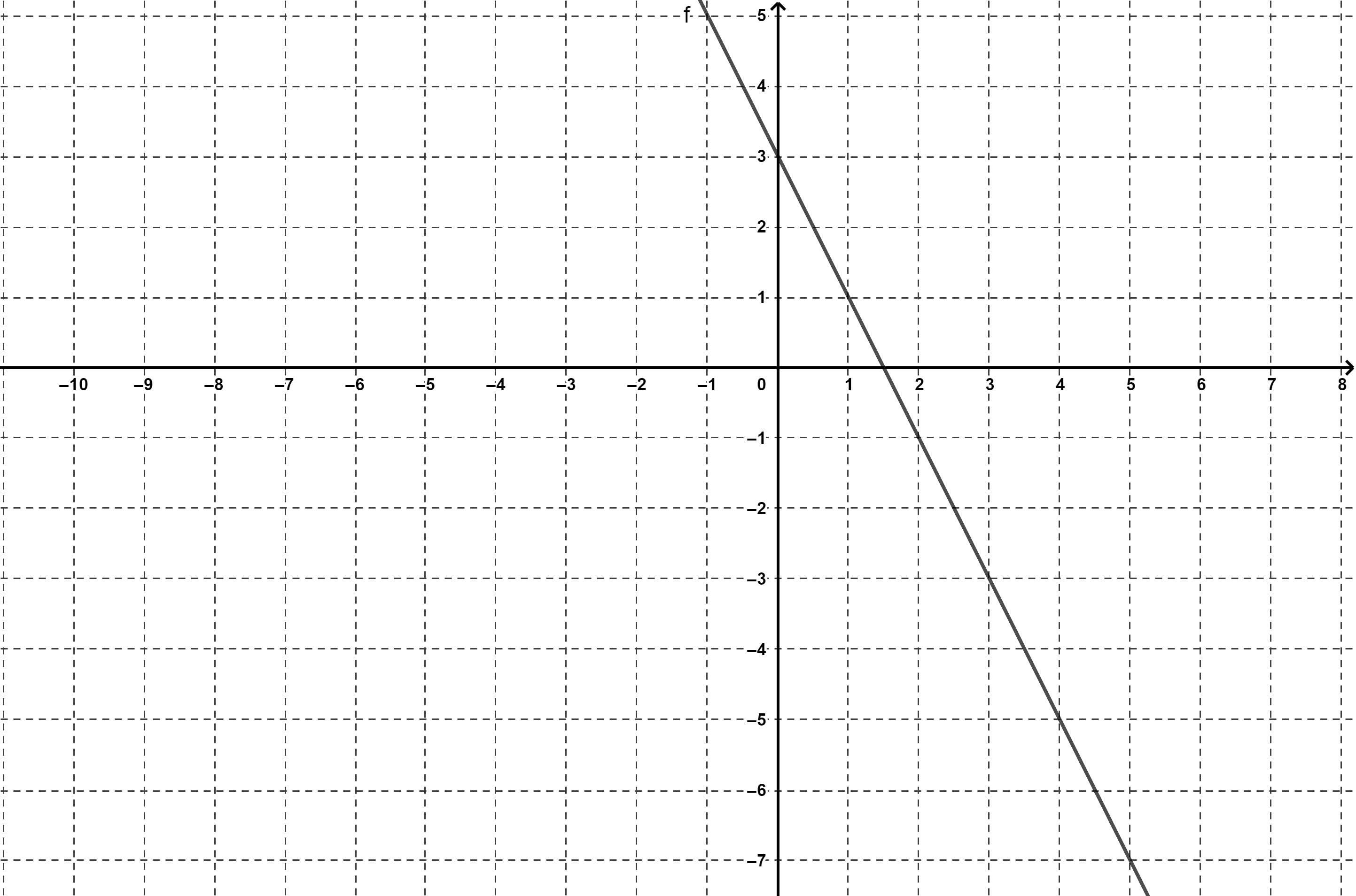 Άρα: 
Θέτοντας για x όποια τιμή θέλω και εφαρμόζοντας τον τύπο της συνάρτησης, μπορώ να παράγω σημεία!!!
π.χ. f(x) =  -2x +3 και x=5
        f(5) = -2‧5 +3
	  = -10+3
	  = -7
Δηλαδή για x=5, f(x) = y =-7
Άρα το σημείο Σ(5, -7) είναι σημείο της ευθείας!
Κατασκευή Γραφικής Παράστασης Ευθεία-Γραμμική Συνάρτηση: y = αx +β
Θέλω να κατασκευάσω τη Γραφική Παράσταση της ευθείας με τύπο: y = 3x-2
Πόσα σημεία ορίζουν μία ευθεία;
Δύο!!!
Παράγω 2 σημεία!!!
Πίνακας Τιμών
y = 3x-2= 3‧0-2= -2
y = 3x-2= 3‧1-2= 1
Κατασκευή Γραφικής Παράστασης Ευθεία-Γραμμική Συνάρτηση: y = αx +β
Θέλω να κατασκευάσω τη Γραφική Παράσταση της ευθείας με τύπο: y = 3x-2
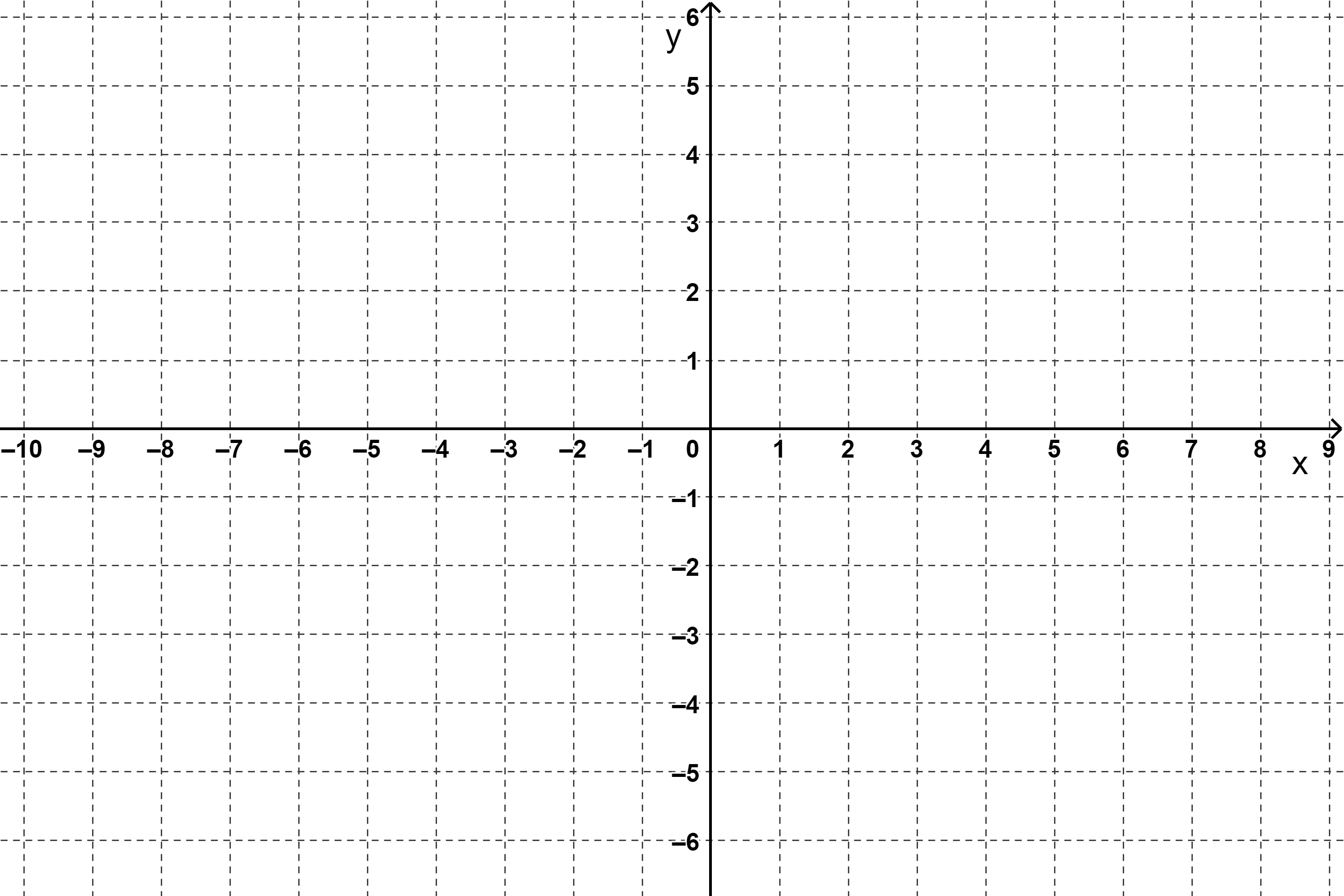 y= 3x-2
• B
• A
Για εξάσκηση…
Σελίδα 56: 
1
3α (εκτός των σημείων (1,3) και (4, -5) που τα κάναμε στο μάθημα)
3β